Постановка и автоматизация звука [с]
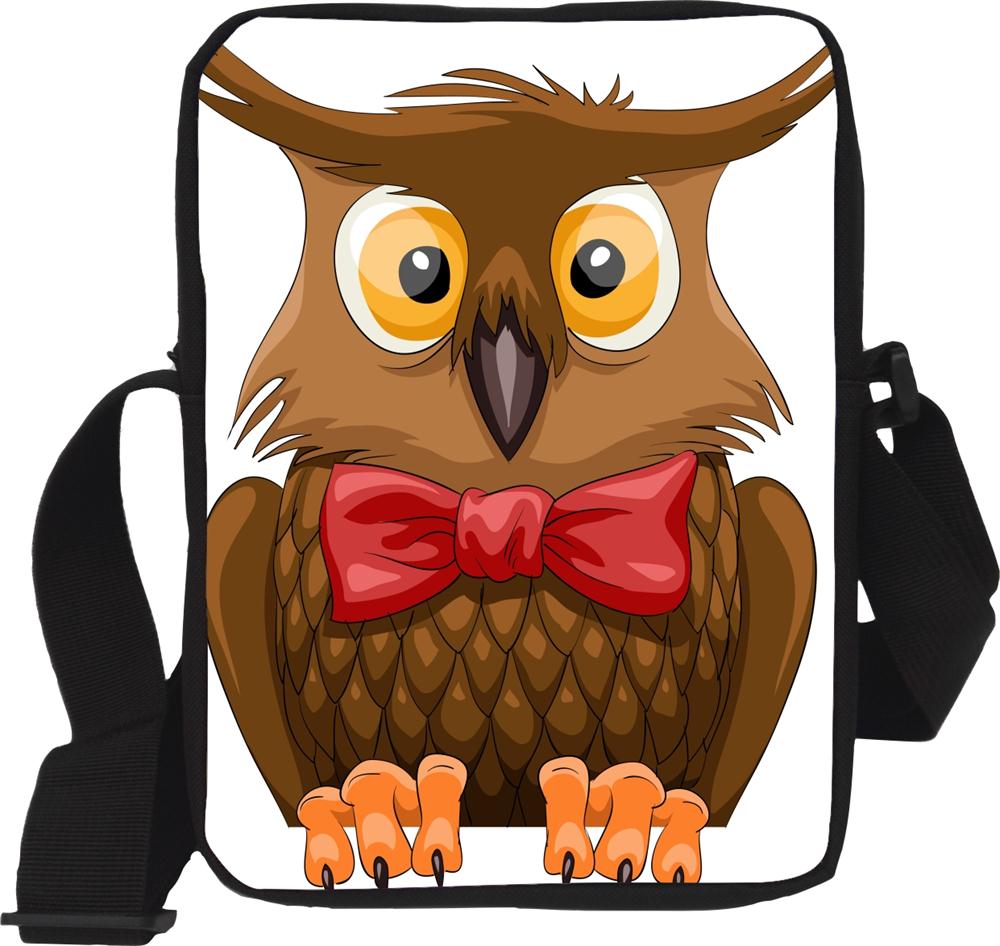 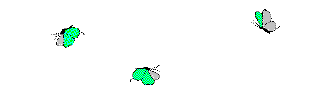 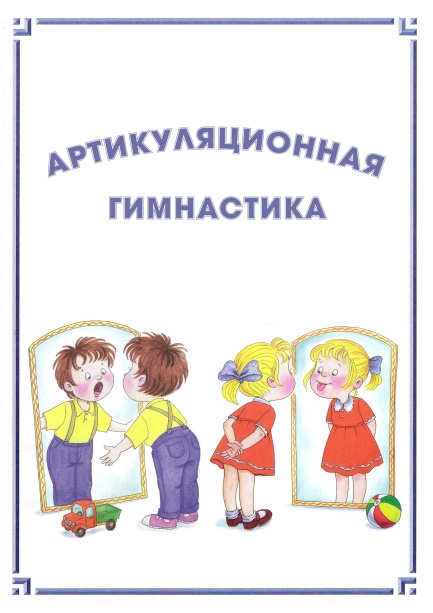 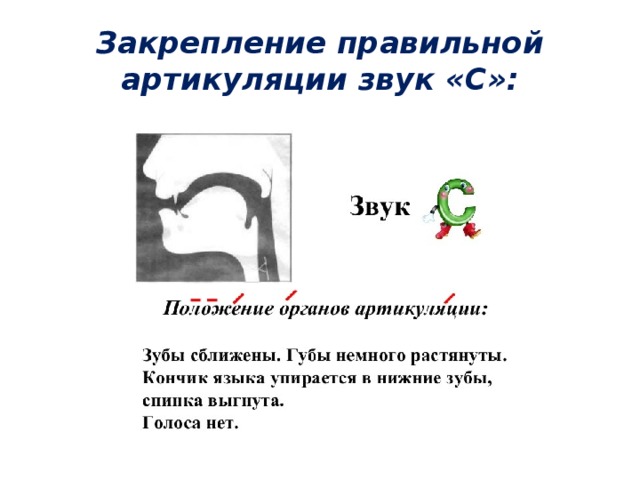 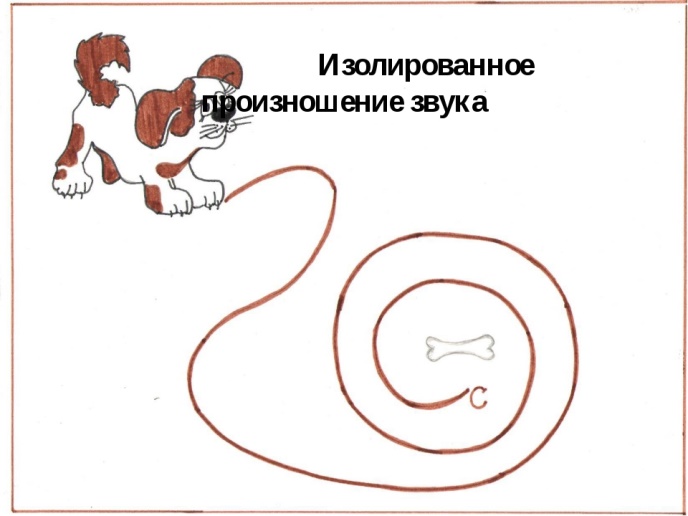 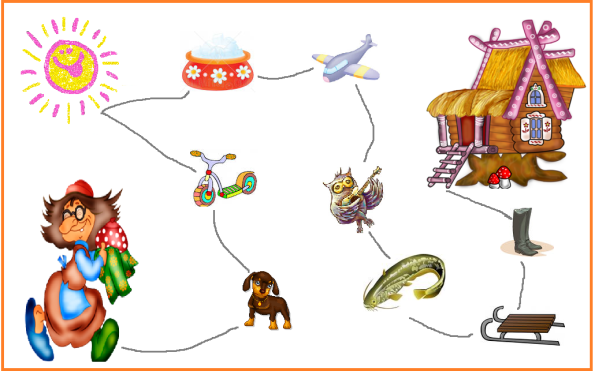 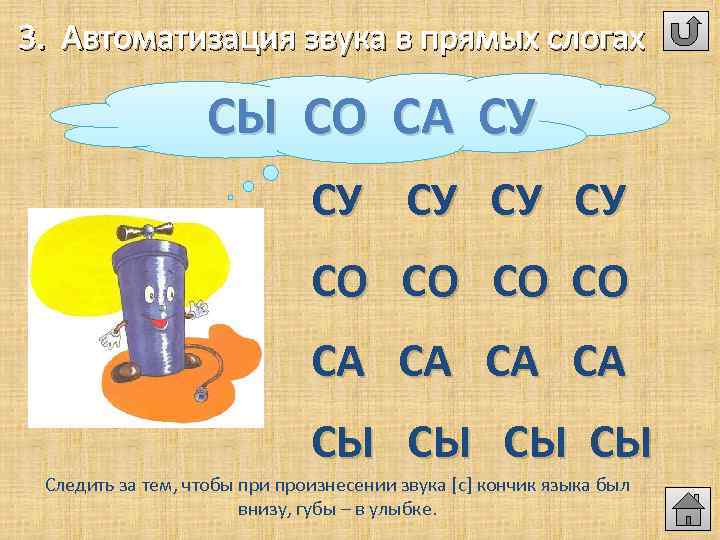 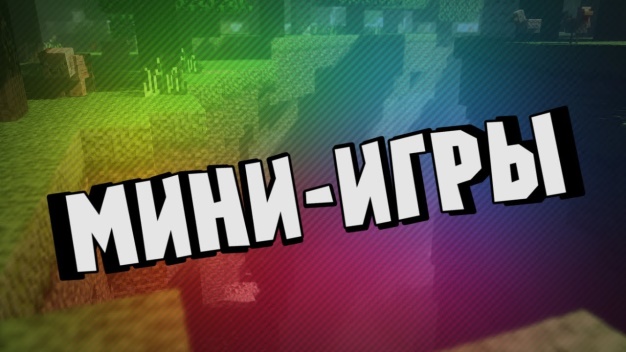 «Лопаточка»
Язык широкий покажиИ лопатку подержи.
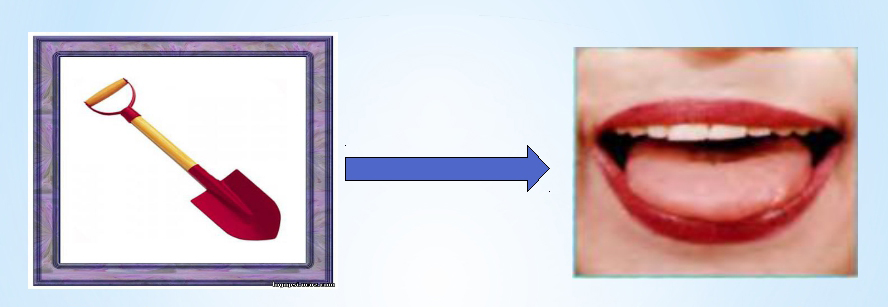 «Улыбочка-хоботок»
Улыбайся народ,Потом губы – вперёд!И так делаем раз шесть.Всё! Хвалю! Начало есть!
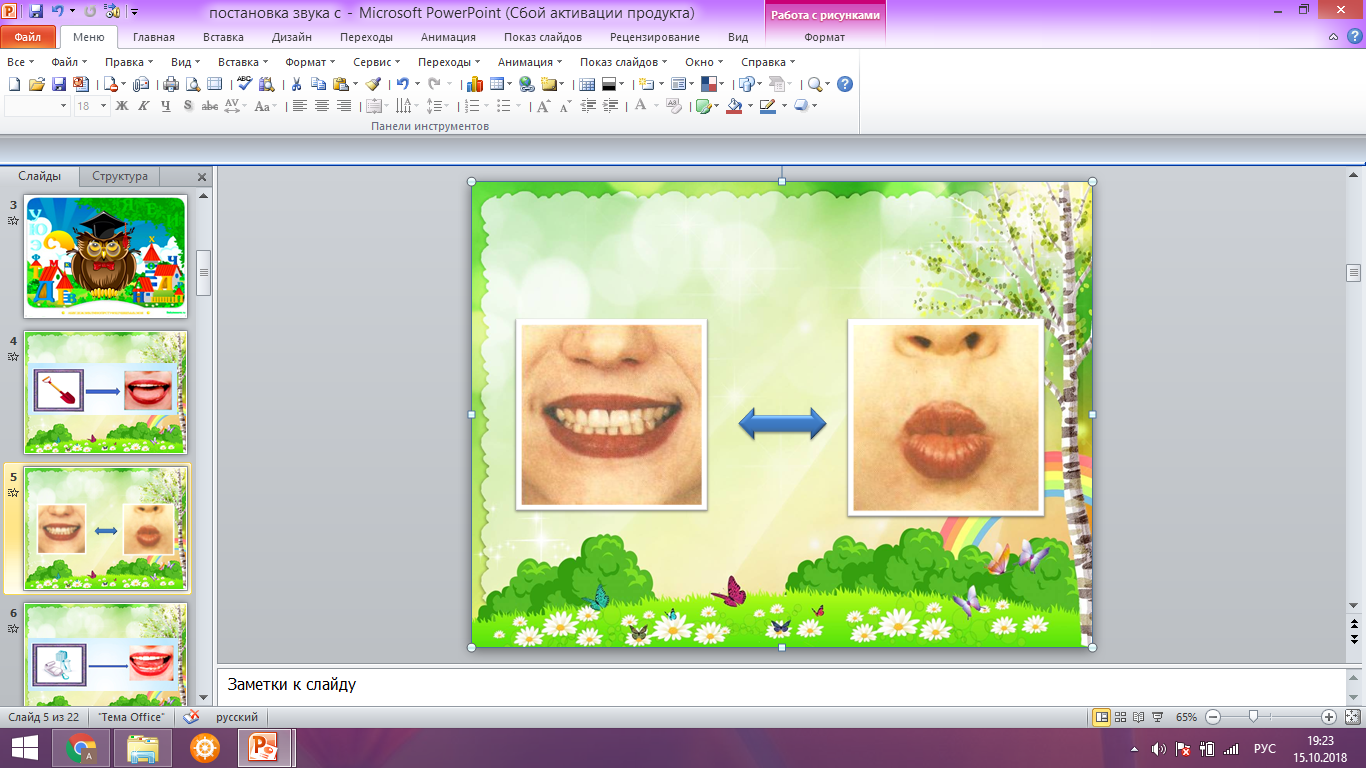 «Почистим зубки»
Мы по зубкам язычком
Влево, вправо проведём.
Мы с зубною щёткой дружим,
Стоматолог нам не нужен.
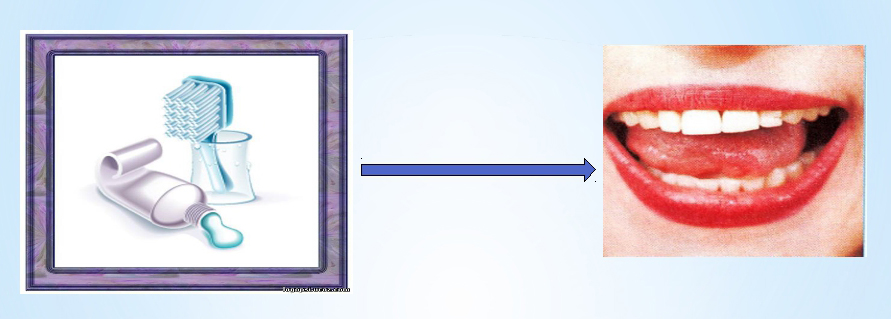 «Киска сердится»
Выгнув спинку, злится киска,
Очень киске нужен «Вискас».
Выгнем язычок мы тоже,
Чтоб на киску был похож он.
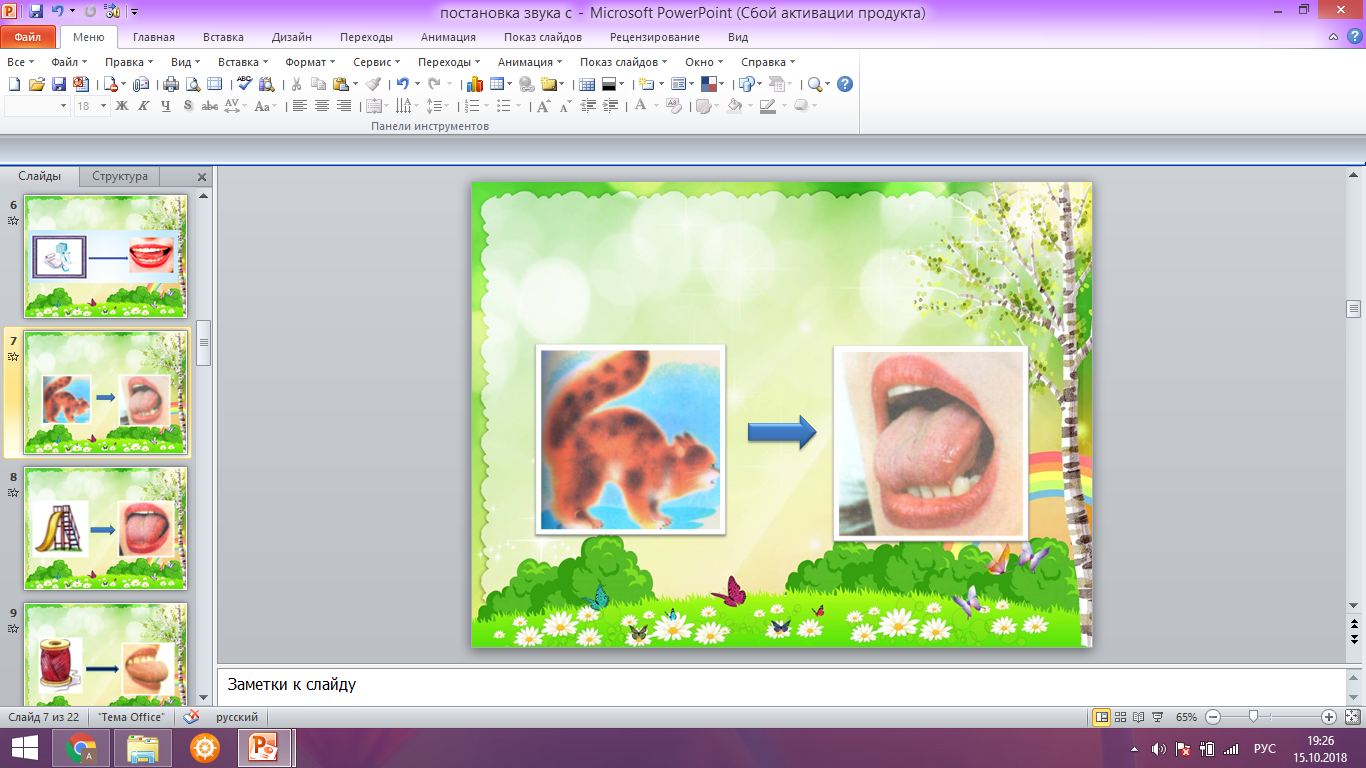 «Горка»
Санки привезли ребятки
Горка есть и – всё в порядке!
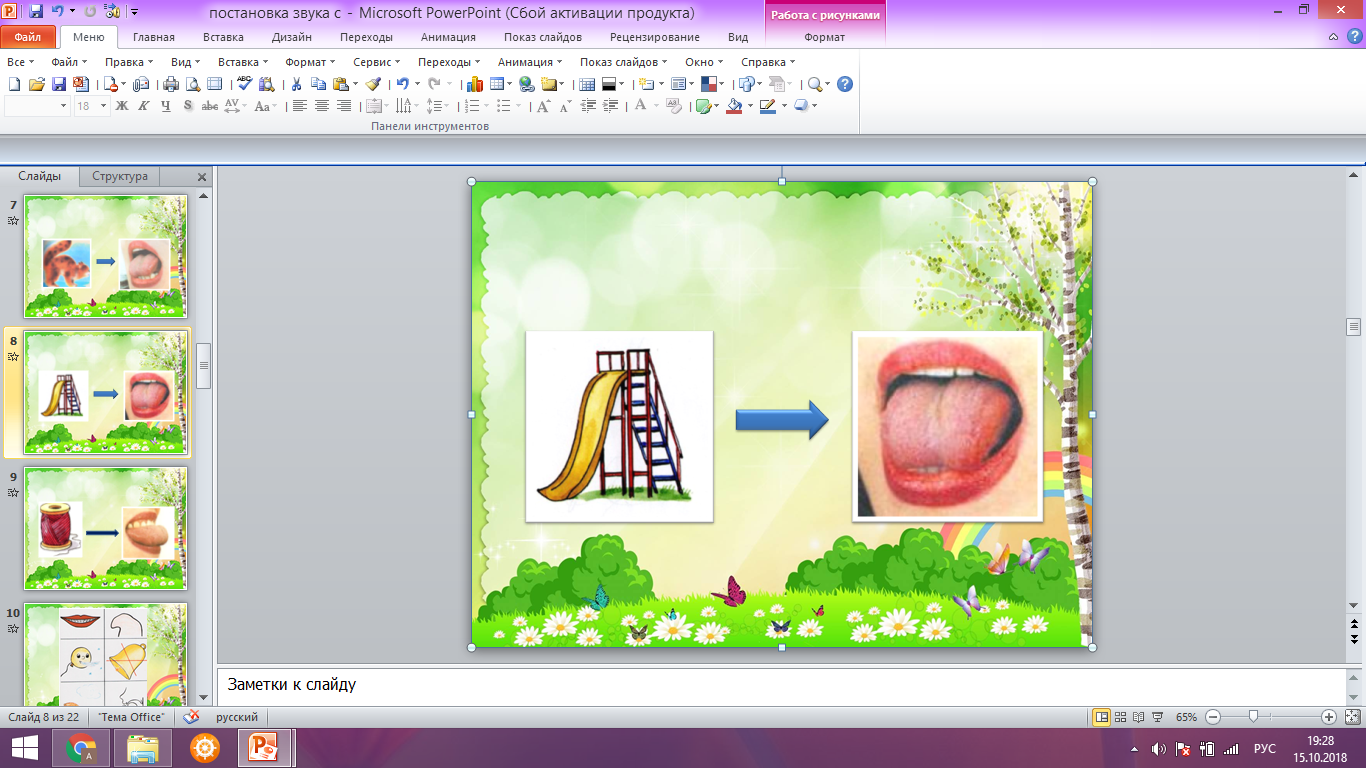 Артикуляционная характеристика звука [с]
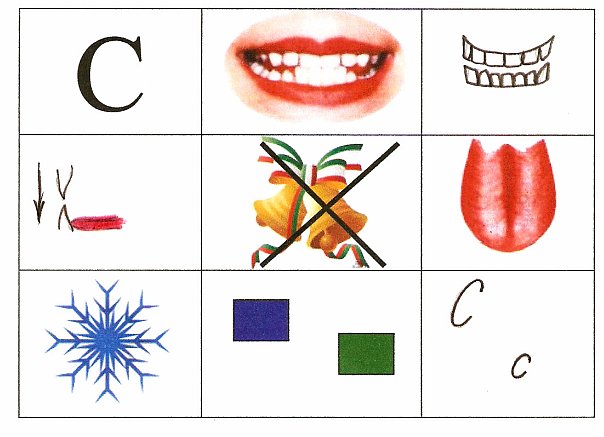 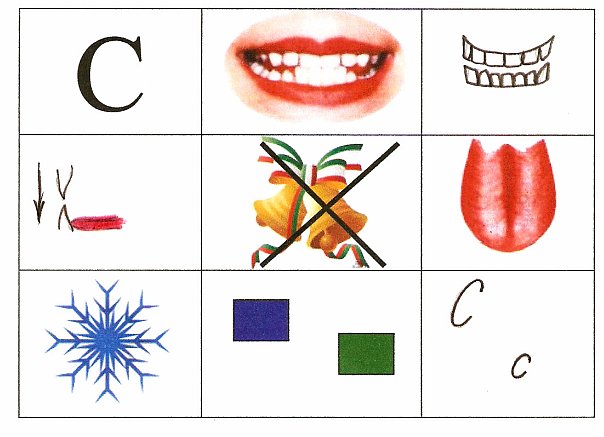 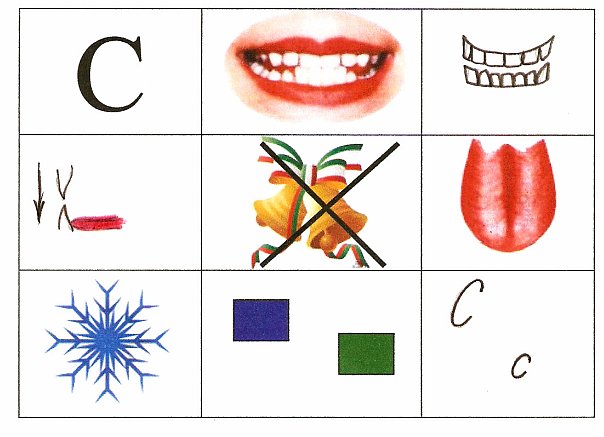 Губы в улыбке
Язык за нижними зубами
Зубы заборчиком
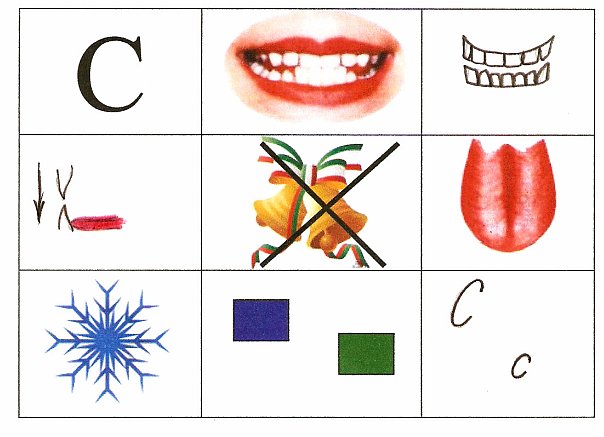 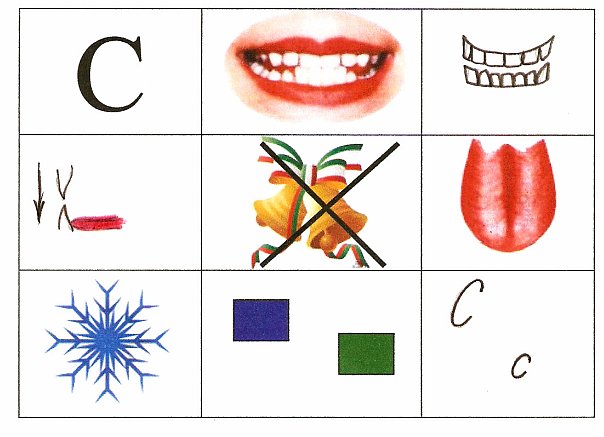 Горлышко не дрожит
Струя воздуха – тонкая, холодная
Изолированное произношение
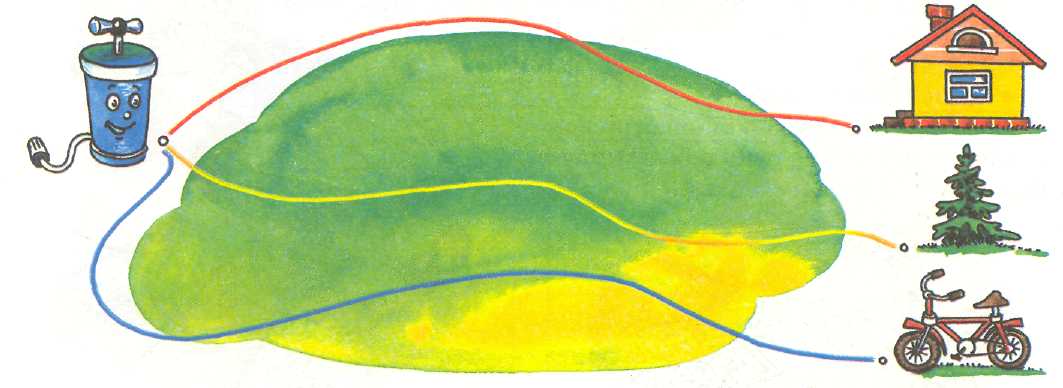 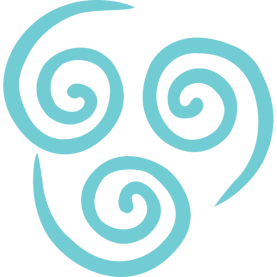 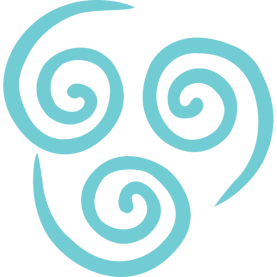 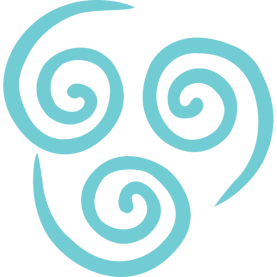 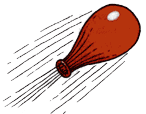 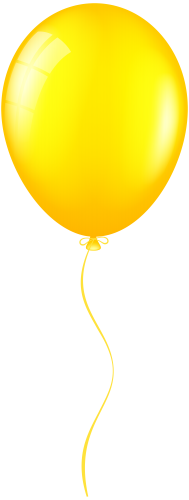 Автоматизация в слогах
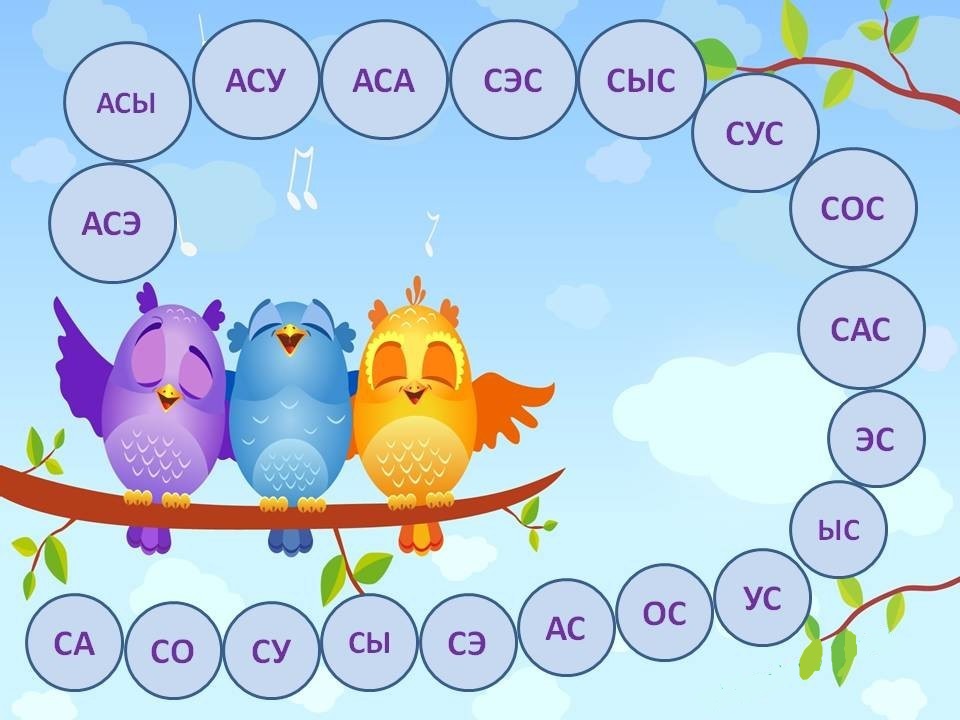 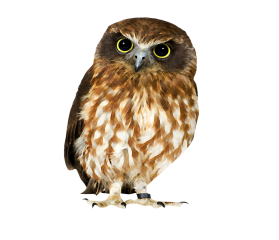 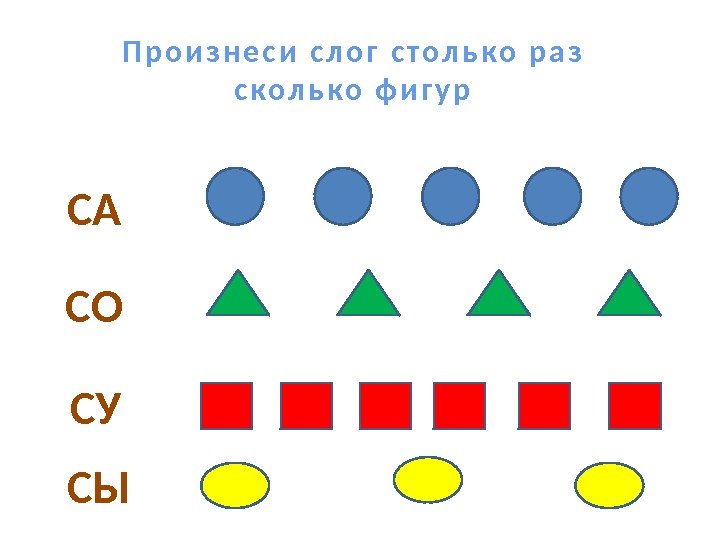 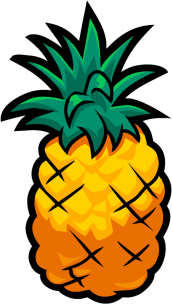 Ас-ас-ас – у нас …

Ос-ос-ос – в саду много …

Ус-ус-ус – у Сони …

Ус-ус-ус – у Сани новый …

Ос-ос-ос – я укутал шарфом …

Ас-ас-ас – я рисую …
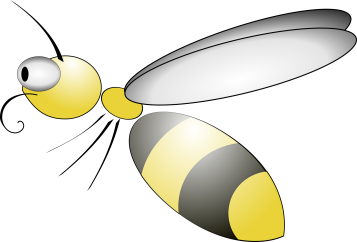 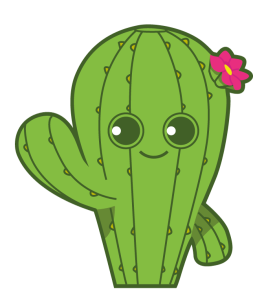 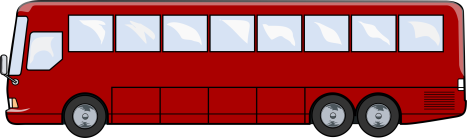 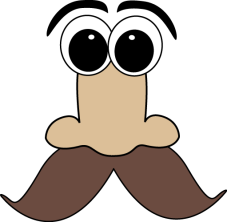 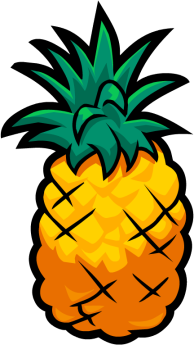 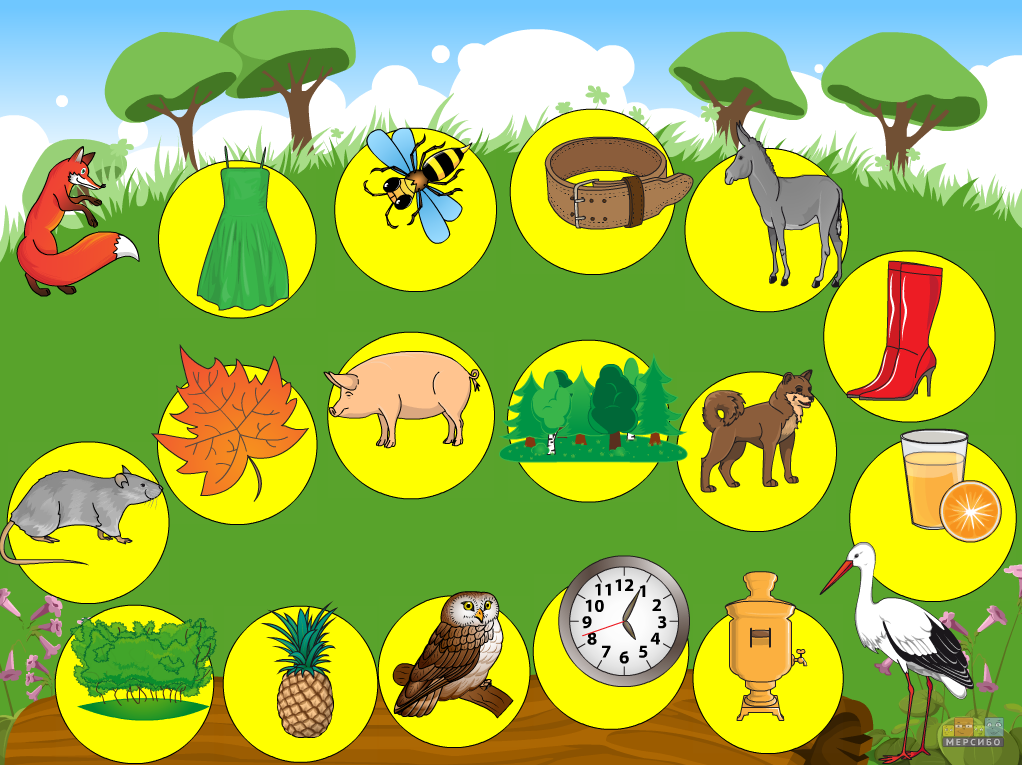 Автоматизация в словах
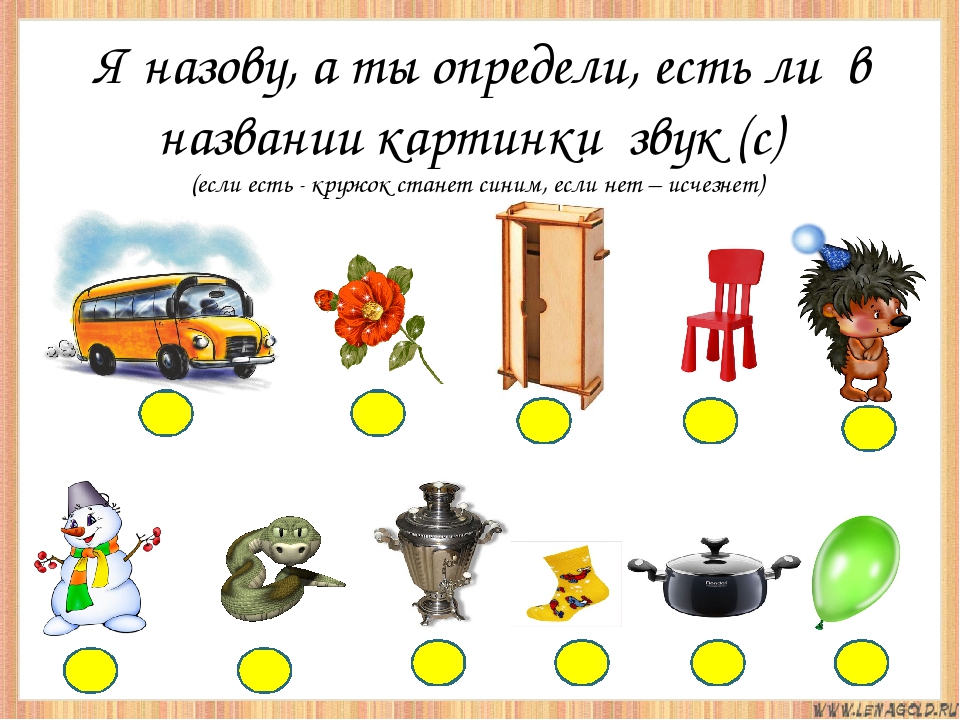 Мини игры
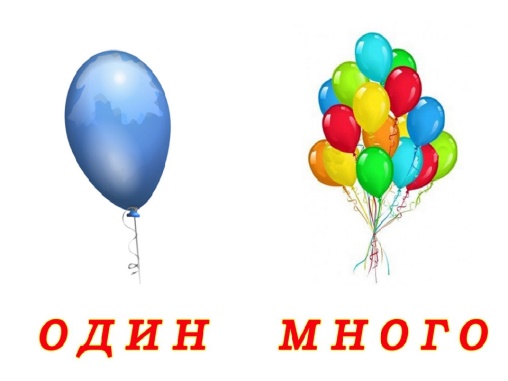 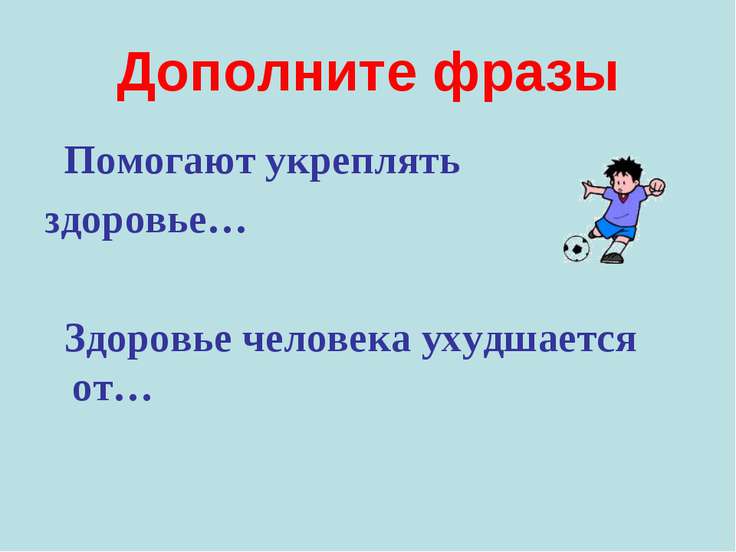 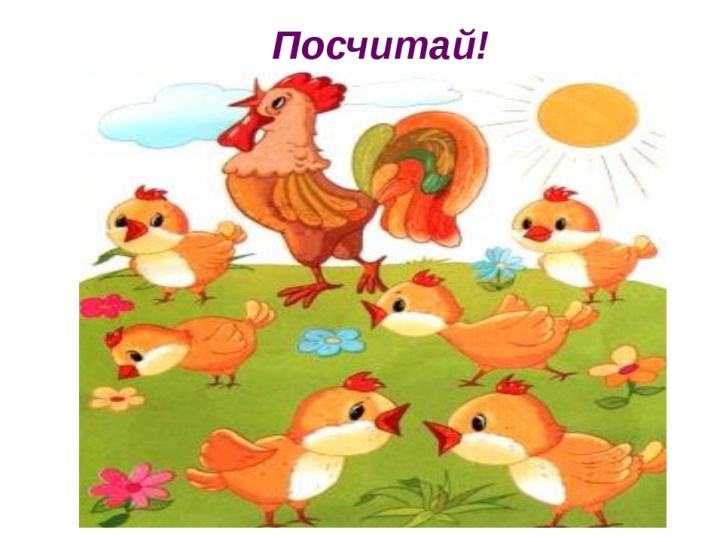 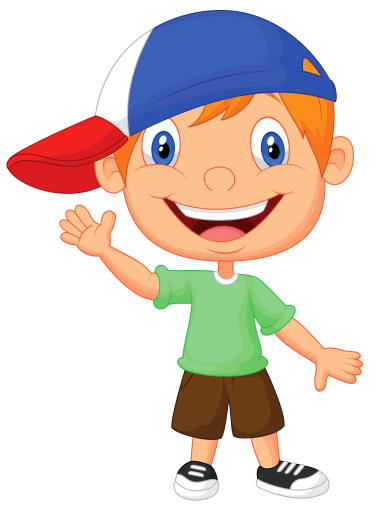 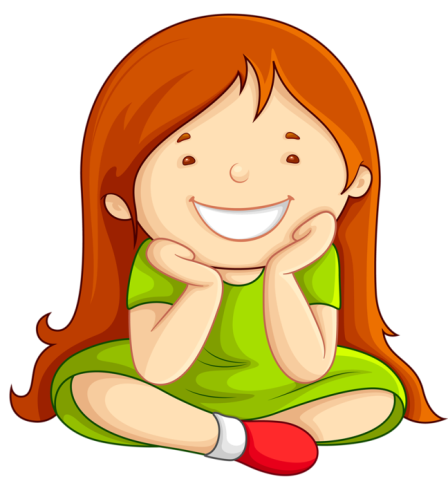 Один - много
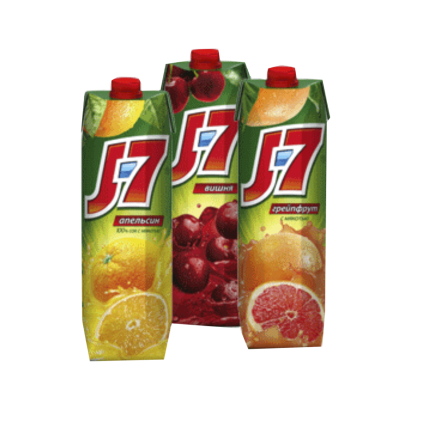 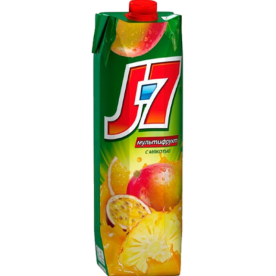 У Сони - …
У Саши - …
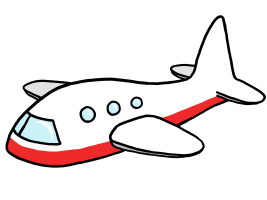 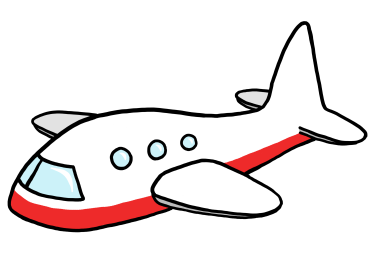 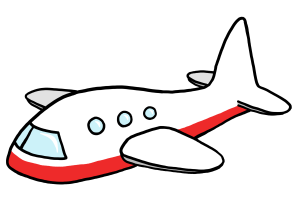 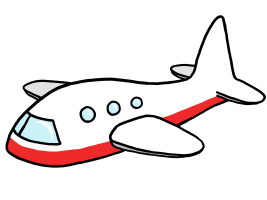 У Сони - …
У Саши - …
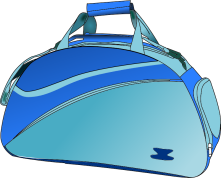 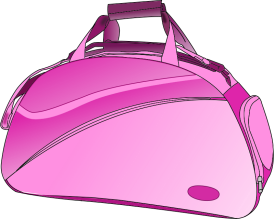 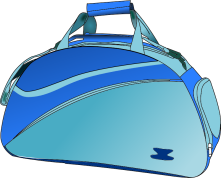 У Сони - …
У Саши - …
Дополни подходящей картинкой
Из картофеля и круп
Сварит повар вкусный …
                 Чтобы подрасти ты мог
                 Пей с утра фруктовый…
                                           Суп мы сварим из фасоли
                                           И добавим в него …
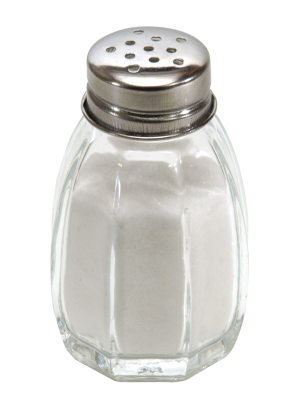 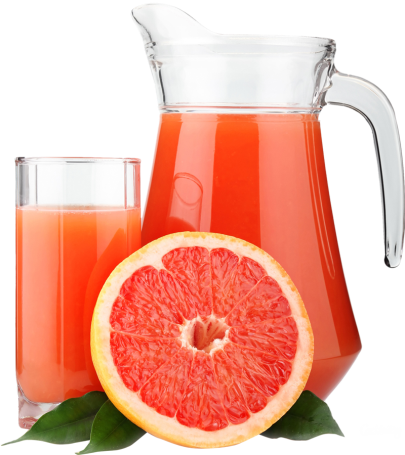 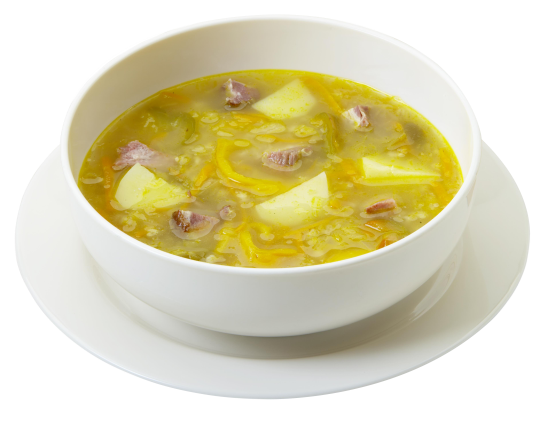 Посчитай
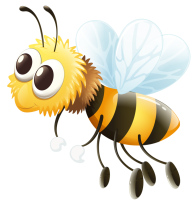 Одна
 
              Две

                Три

             Четыре

    Пять
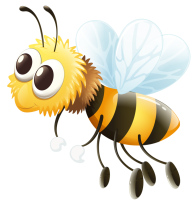 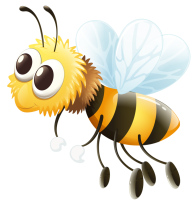 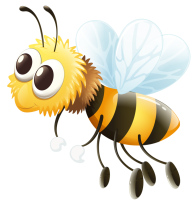 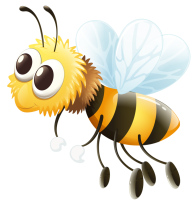 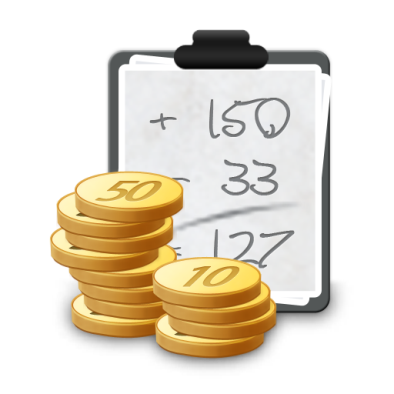 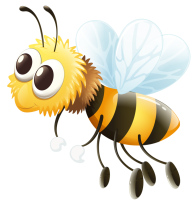 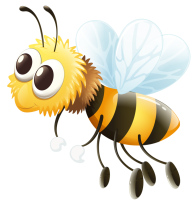 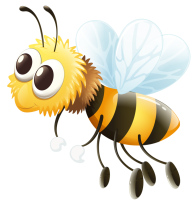 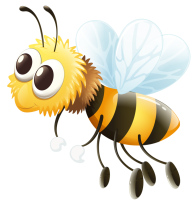 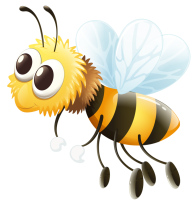 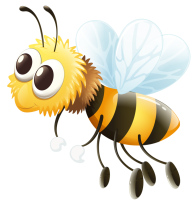 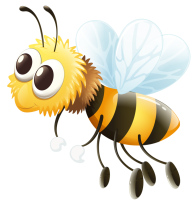 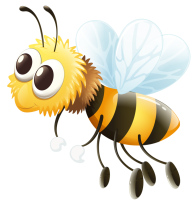 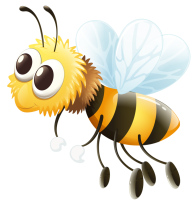 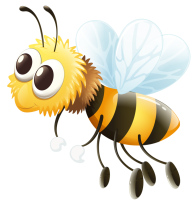 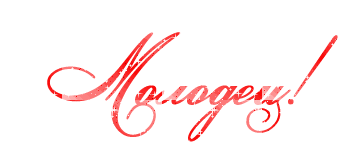